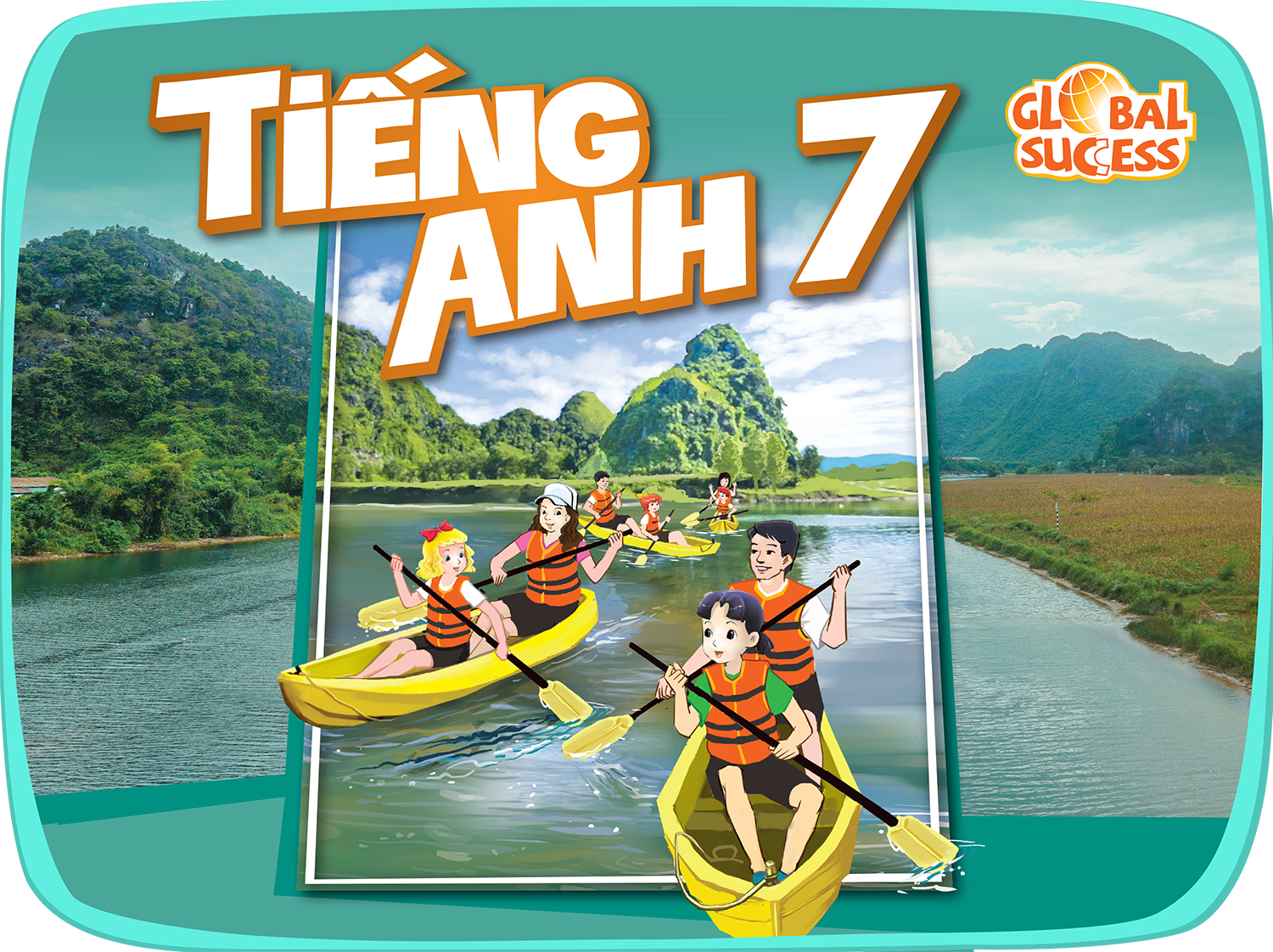 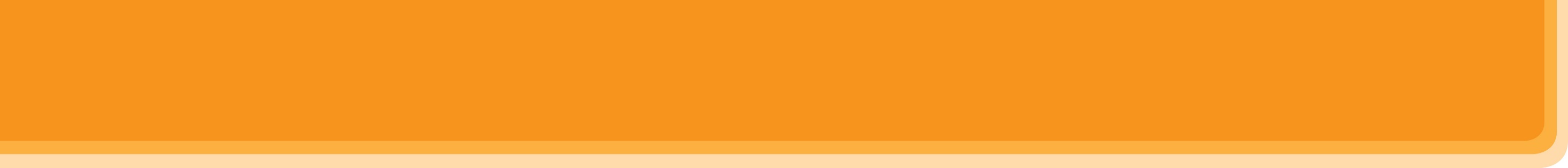 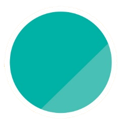 1
MY HOBBIES
Unit
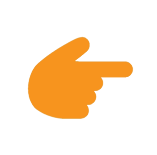 LESSON 1: GETTING STARTED
My favourite hobby
Unit
HOBBIES
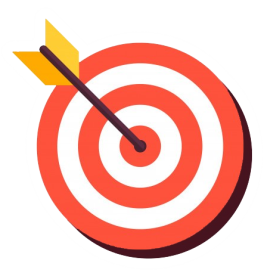 OBJECTIVES
By the end of the lesson, students will be able to gain:
an overview about the topic Hobbies 
vocabulary to talk about hobbies
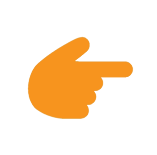 LESSON 1: GETTING STARTED
WARM-UP
Asking questions
Vocabulary
PRESENTATION
Task 1: Listen and read.
Task 2: Read the conversation again and write T (true) or F (False).
Task 3: Write the words and phrases from the box under the correct pictures. Then listen, check, and repeat.
Task 4: Work in pairs. Write the hobbies from Task 3 in the suitable columns.
PRACTICE
PRODUCTION
Task 5: Game: Find someone who …
CONSOLIDATION
Wrap-up
Homework
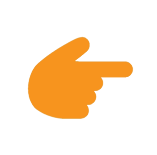 LESSON 1: GETTING STARTED
WARM-UP
Asking questions
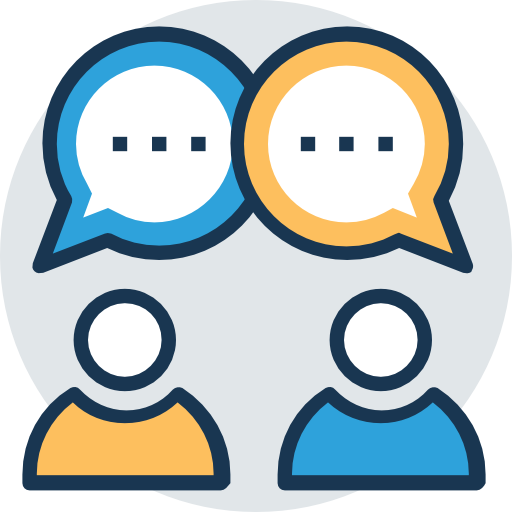 Aims of the stage:
to introduce the topic
to lead in the lesson
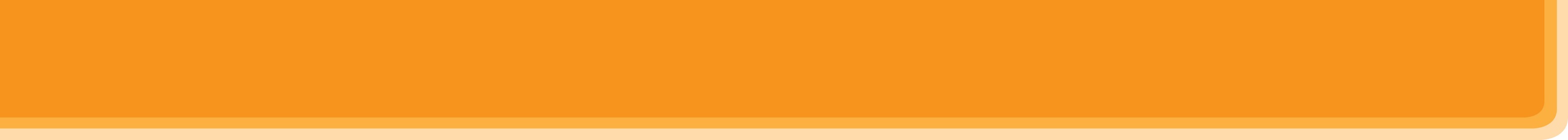 WARM-UP
Answer the questions:
1. What do you like doing in your free time?
2. Do you like collecting dolls?
3. Do you like collecting glass bottles?
4. Do you enjoy mountain climbing?
HOBBY
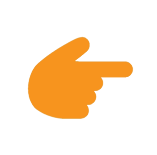 LESSON 1: GETTING STARTED
WARM-UP
Asking questions
Vocabulary
PRESENTATION
Aims of the stage:
To provide students with vocabulary.
To help students well-prepared for the listening and reading tasks.
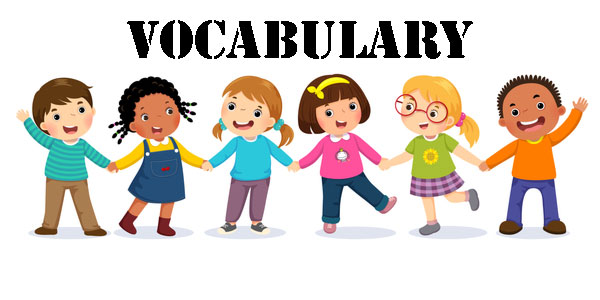 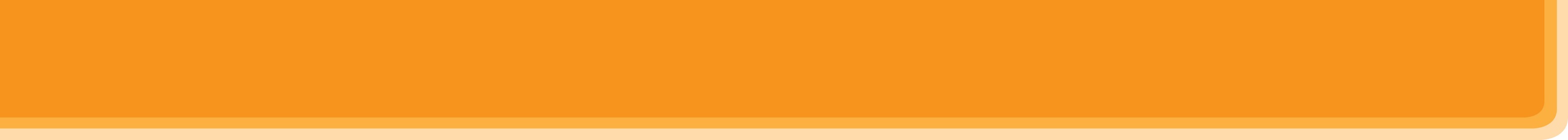 PRACTICE
1
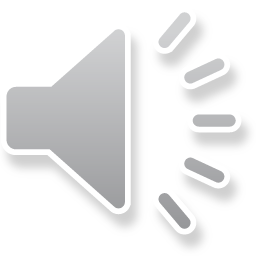 Listen and read.
Ann: Your house is very nice, Trang.Trang: Thanks! let’s go upstairs. I’ll show you my room.Ann: I love your dollhouse. It’s amazing. Did you make it yourself?Trang: Yes. I like building dollhouses very much.Ann: Really? Is it hard to build one?Trang: not really. All you need is some cardboard and glue. Then just use a bit of creativity. What do you do in your free time?Ann: I like horse riding.Trang: That’s rather unusual. Not many people do that.Ann: Actually, it’s more common than you think. There are some horse riding clubs in Ha Noi now. I go to the Riders’ Club every Sunday.Trang: I’d love to go to your club this Sunday. I want to learn how to ride.Ann: Sure. My lesson starts at 8 a.m.
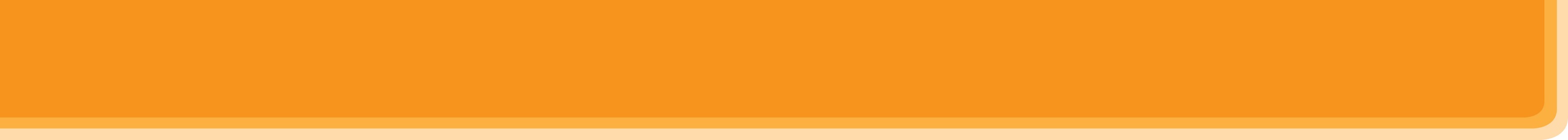 PRESENTATION
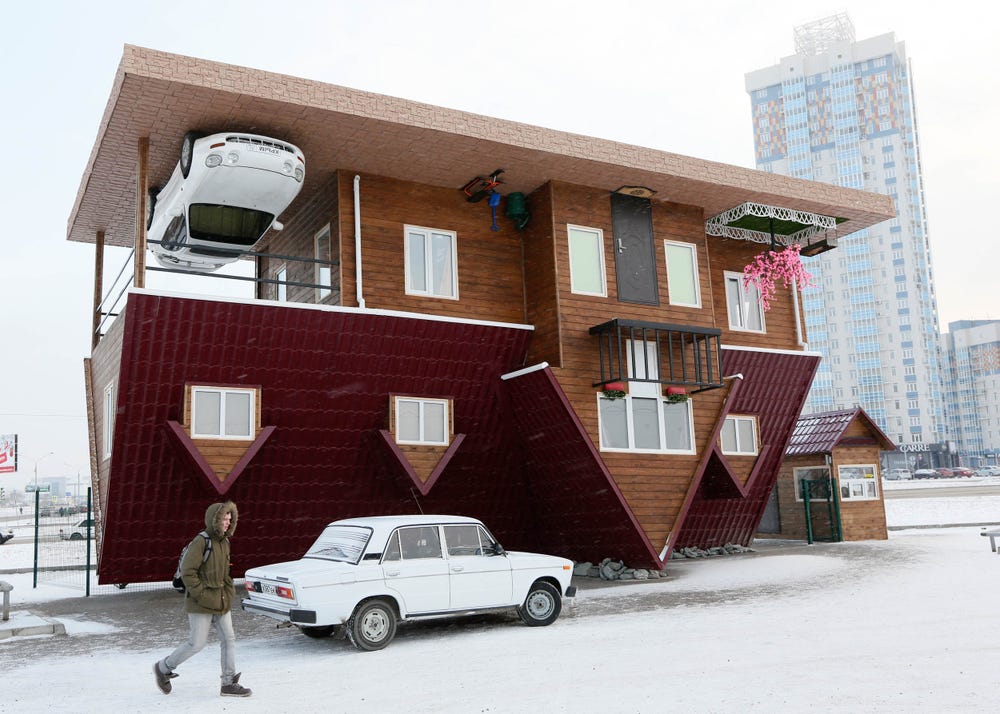 unusual (adj)
/ʌnˈjuːʒuəl/
khác thường
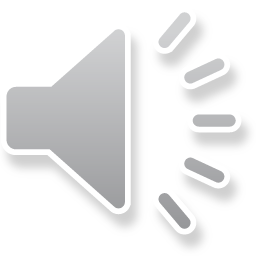 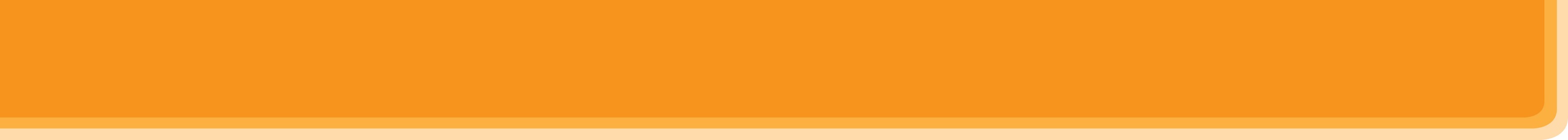 PRESENTATION
creativity (n)
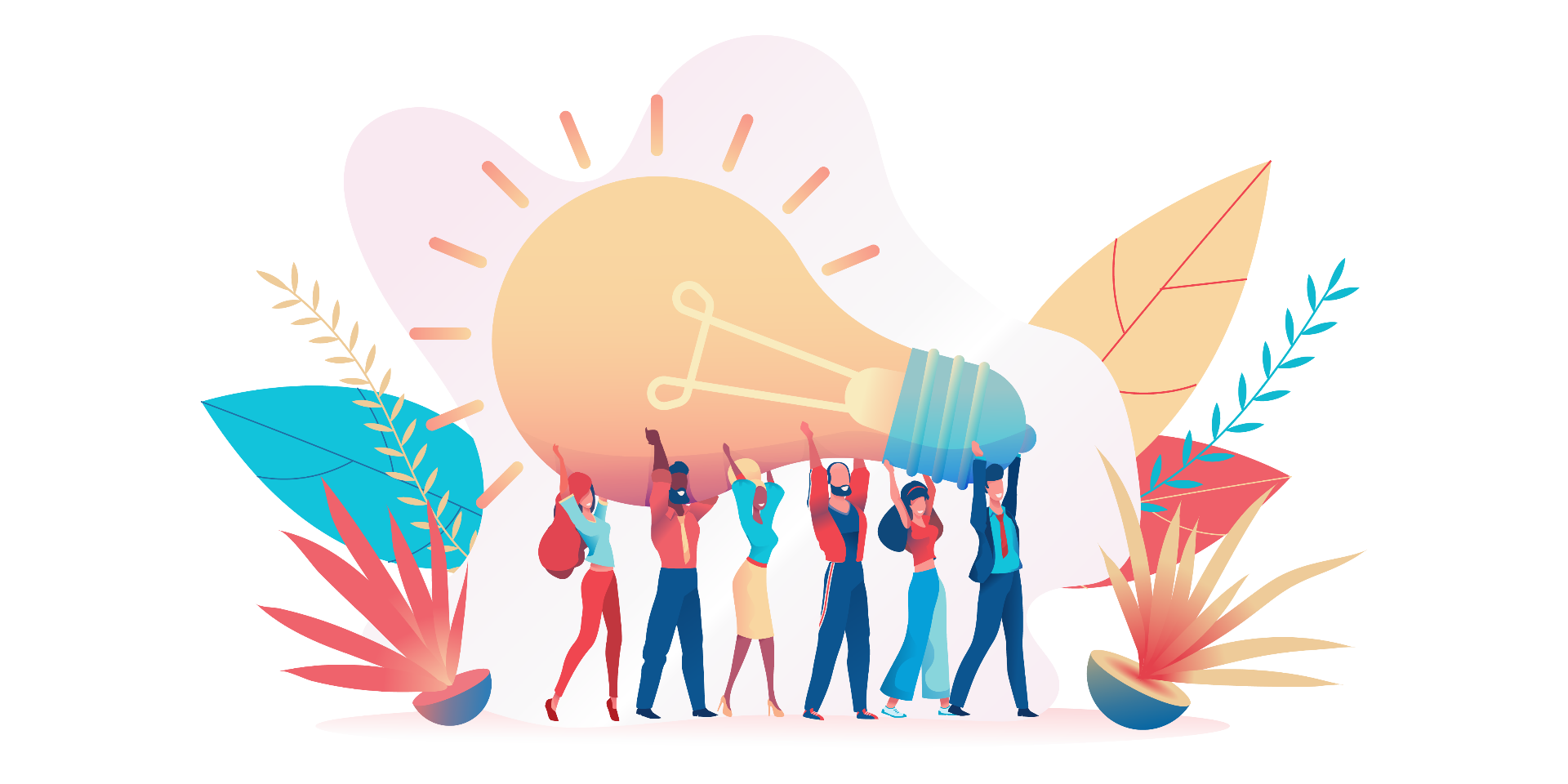 /ˌkriːeɪˈtɪvəti/
sự sáng tạo
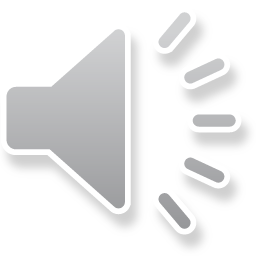 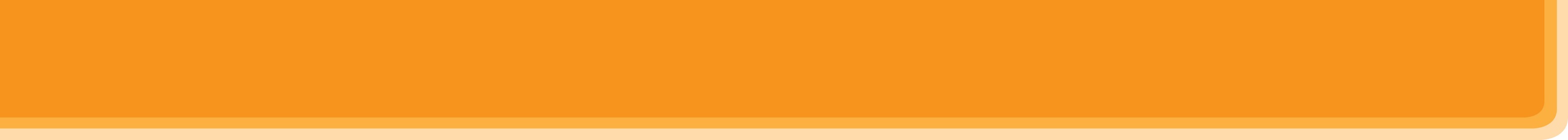 PRESENTATION
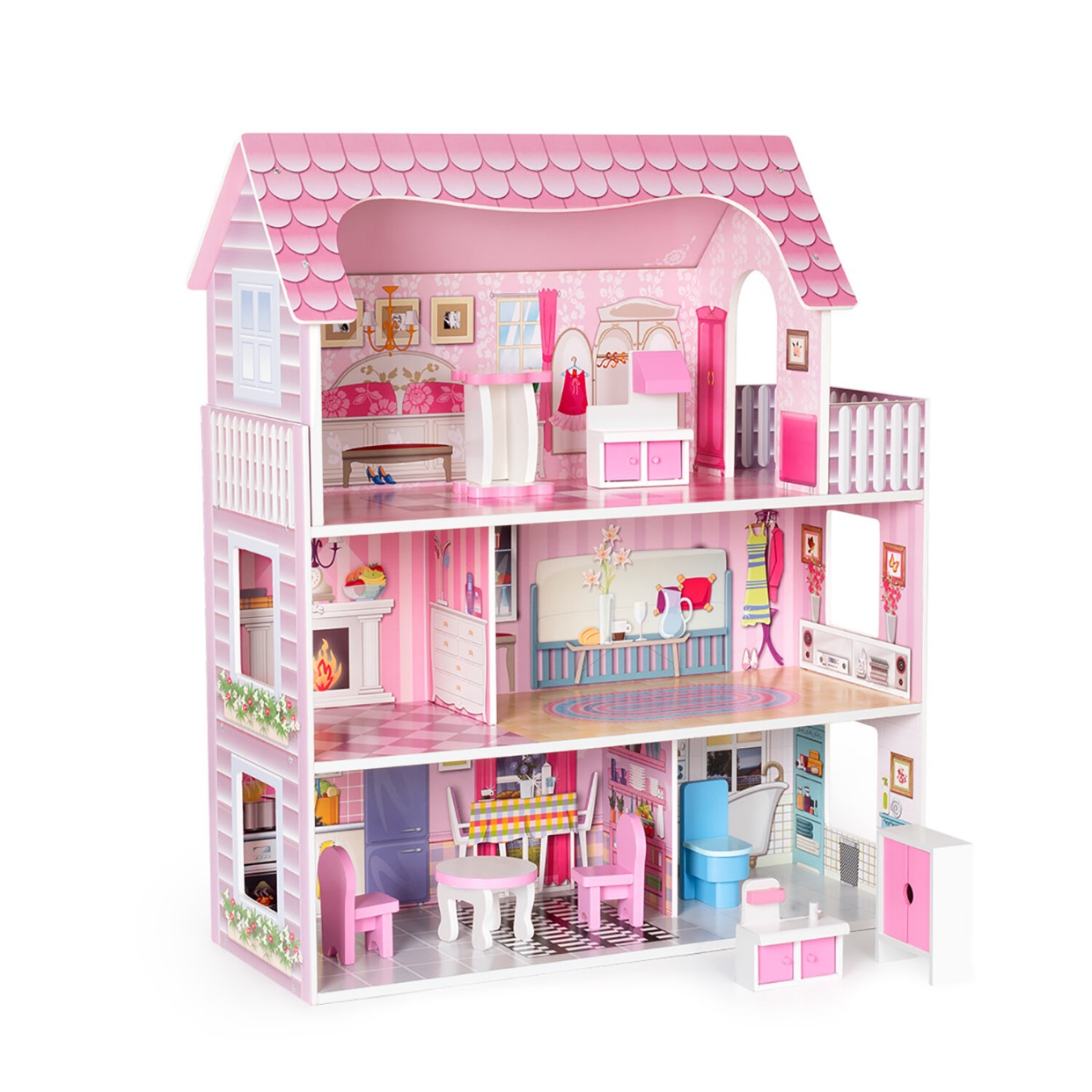 dollhouse (n)
/ ˈdɒlhaʊs/
nhà búp bê
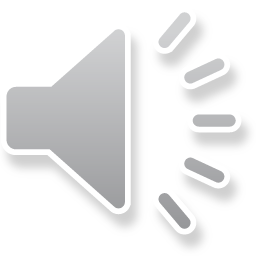 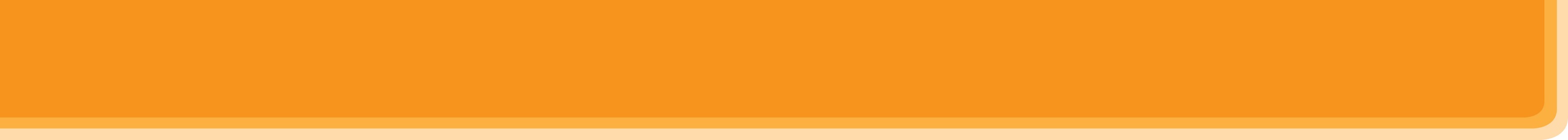 PRESENTATION
cardboard (n)
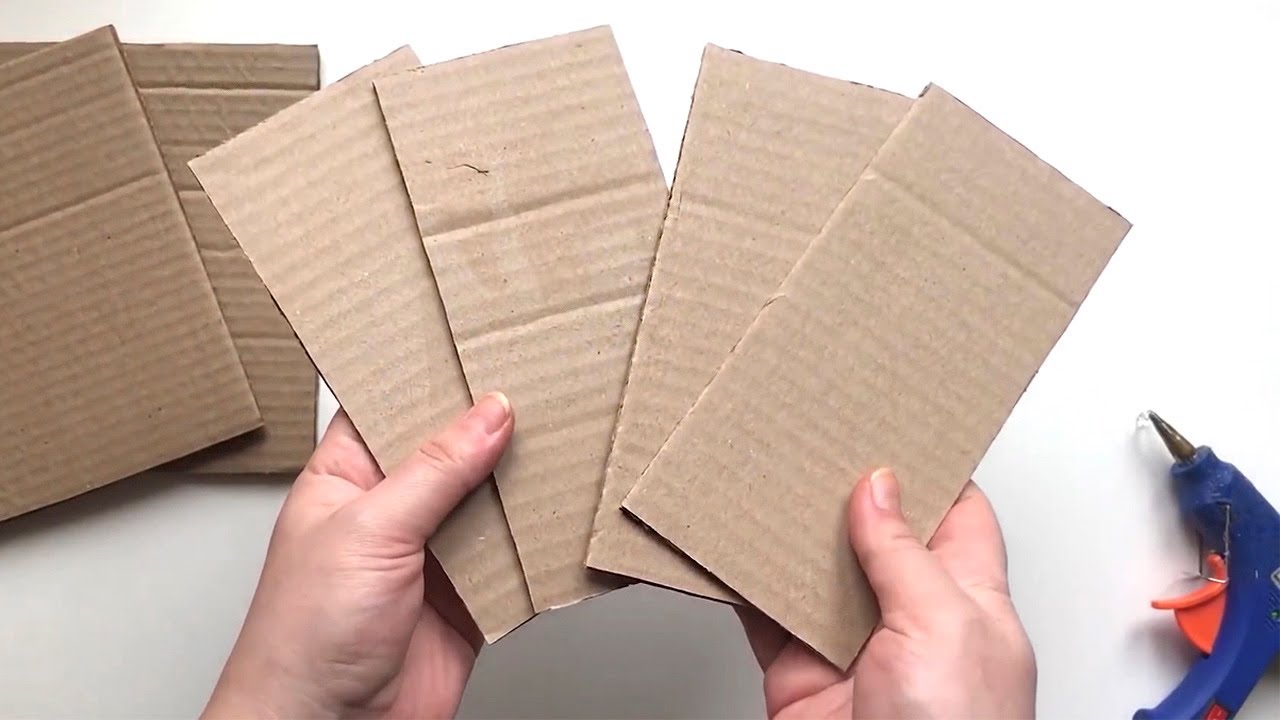 /ˈkɑːdbɔːd/
bìa các tông
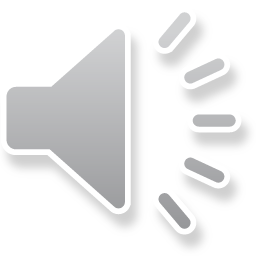 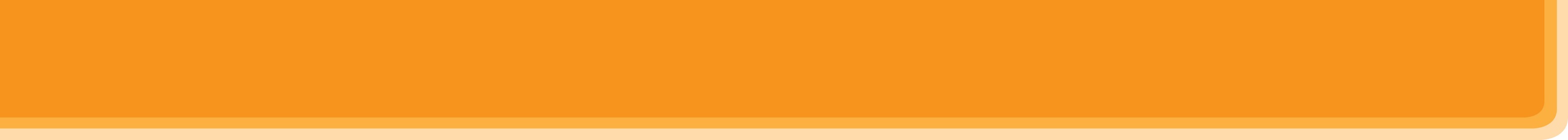 PRESENTATION
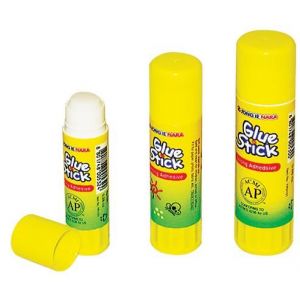 glue (n)
/ɡluː/
keo dán, hồ
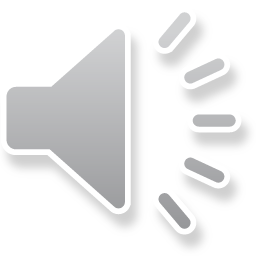 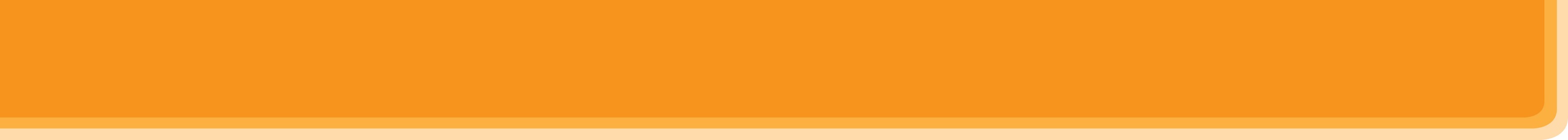 PRESENTATION
making models
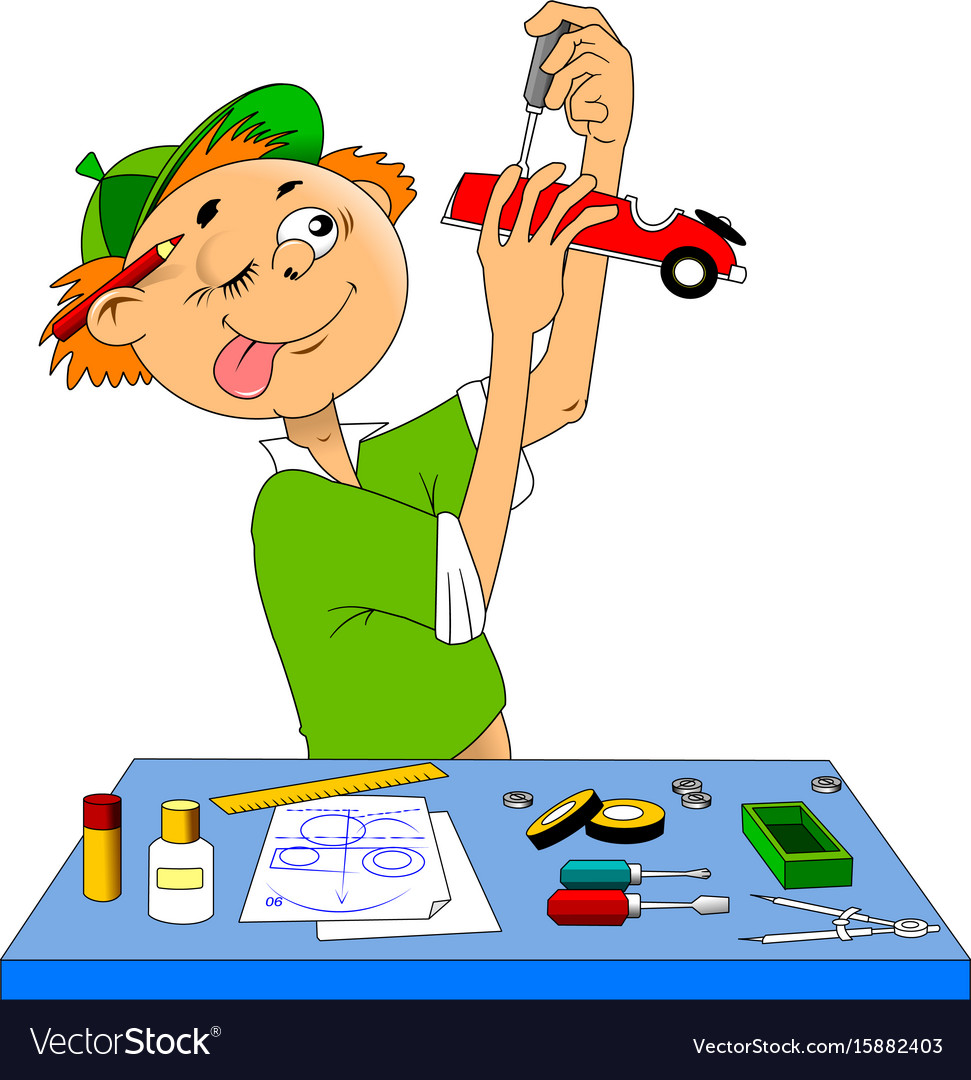 /ˈmeɪkɪŋ ˈmɒdlz/
làm mô hình
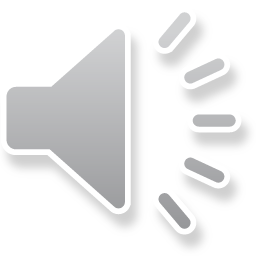 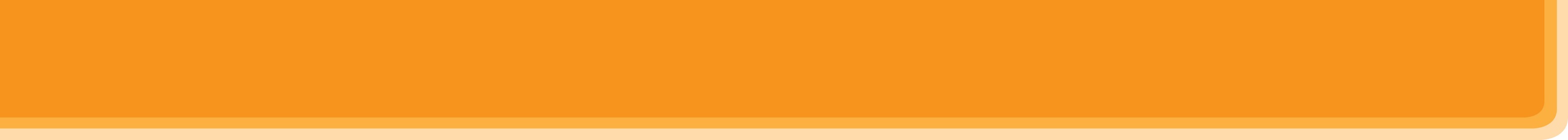 PRESENTATION
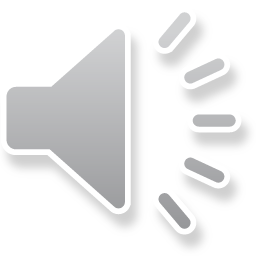 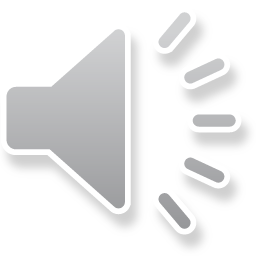 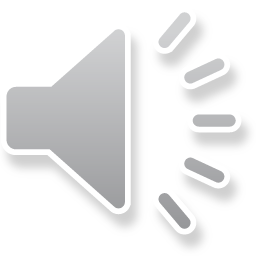 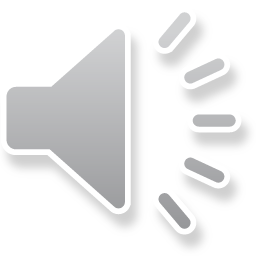 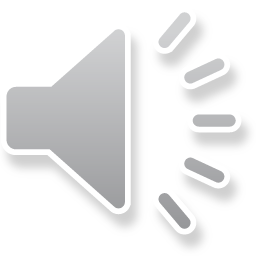 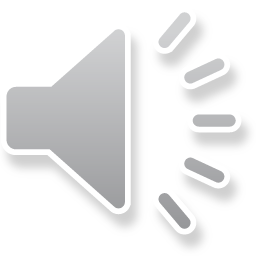 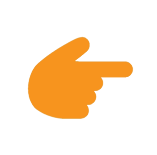 LESSON 1: GETTING STARTED
WARM-UP
Asking questions
Vocabulary
PRESENTATION
Task 1: Listen and read.
Task 2: Read the conversation again and write T (true) or F (False).
Task 3: Write the words and phrases from the box under the correct pictures. Then listen, check, and repeat.
Task 4: Work in pairs. Write the hobbies from Task 3 in the suitable columns.
PRACTICE
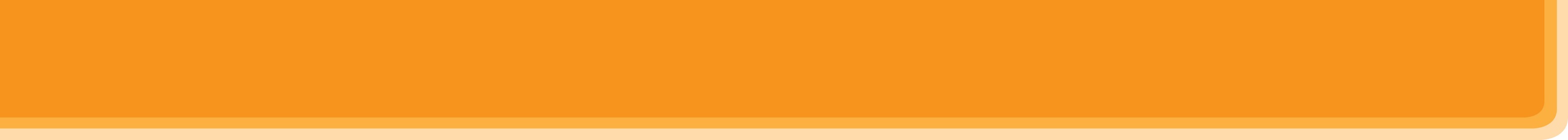 PRACTICE
1
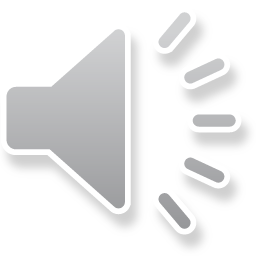 Listen and read.
Ann: Your house is very nice, Trang.Trang: Thanks! let’s go upstairs. I’ll show you my room.Ann: I love your dollhouse. It’s amazing. Did you make it yourself?Trang: Yes. I like building dollhouses very much.Ann: Really? Is it hard to build one?Trang: not really. All you need is some cardboard and glue. Then just use a bit of creativity. What do you do in your free time?Ann: I like horse riding.Trang: That’s rather unusual. Not many people do that.Ann: Actually, it’s more common than you think. There are some horse riding clubs in Ha Noi now. I go to the Riders’ Club every Sunday.Trang: I’d love to go to your club this Sunday. I want to learn how to ride.Ann: Sure. My lesson starts at 8 a.m.
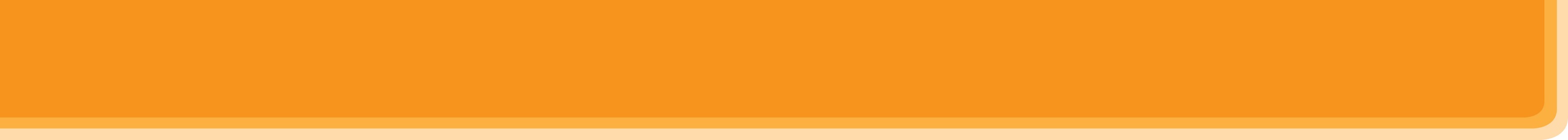 PRACTICE
2
Read the conversation again and write T (True) or F (False).
F
1. Trang needs help with building dollhouses. 		______
2. Trang uses glue and cardboard to build her dollhouse. 	______
3. To build a dollhouse, you need to use your creativity. 	______
4. Ann goes to a horse riding club every Sunday. 		______
5. Ann’s lesson starts at 8 p.m.				 ______
T
T
T
F
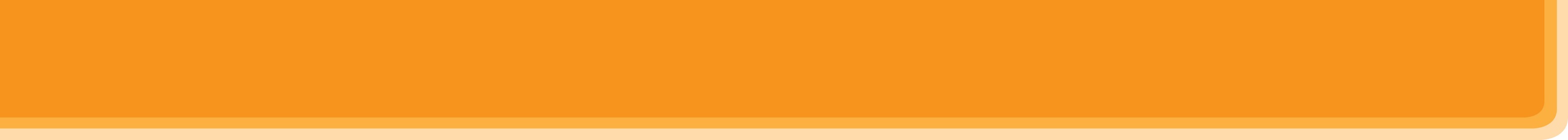 PRACTICE
Write the words and phrases from the box under the correct pictures. Then listen, check, and repeat.
3
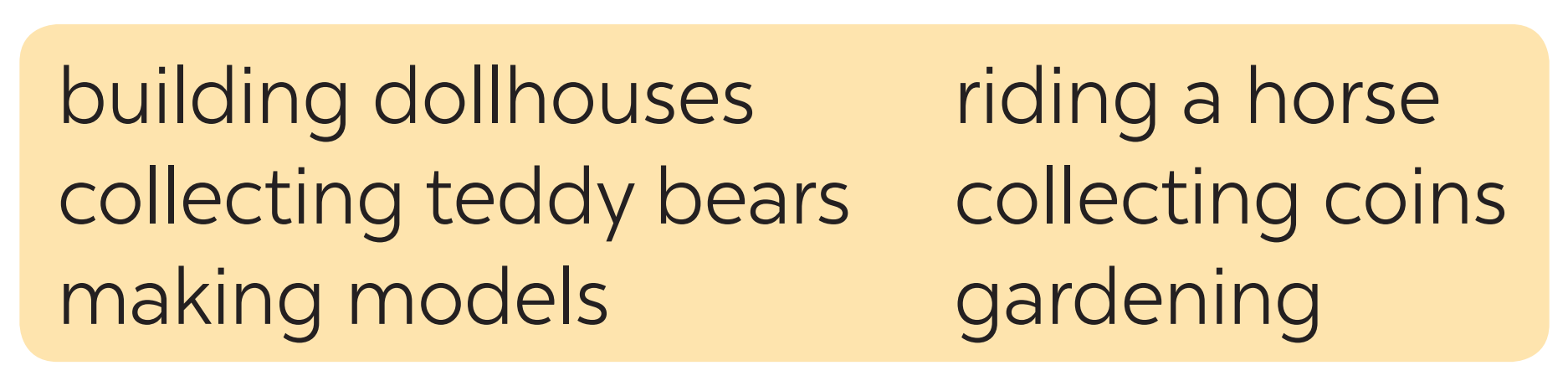 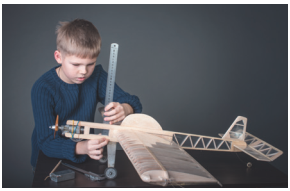 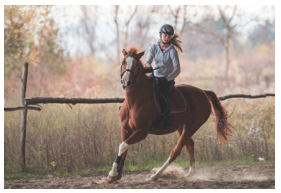 making models
riding a horse
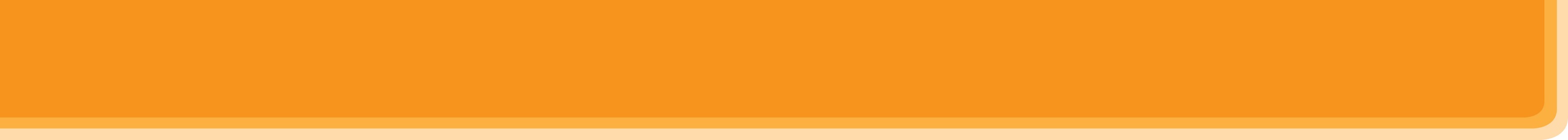 PRACTICE
Write the words and phrases from the box under the correct pictures. Then listen, check, and repeat.
3
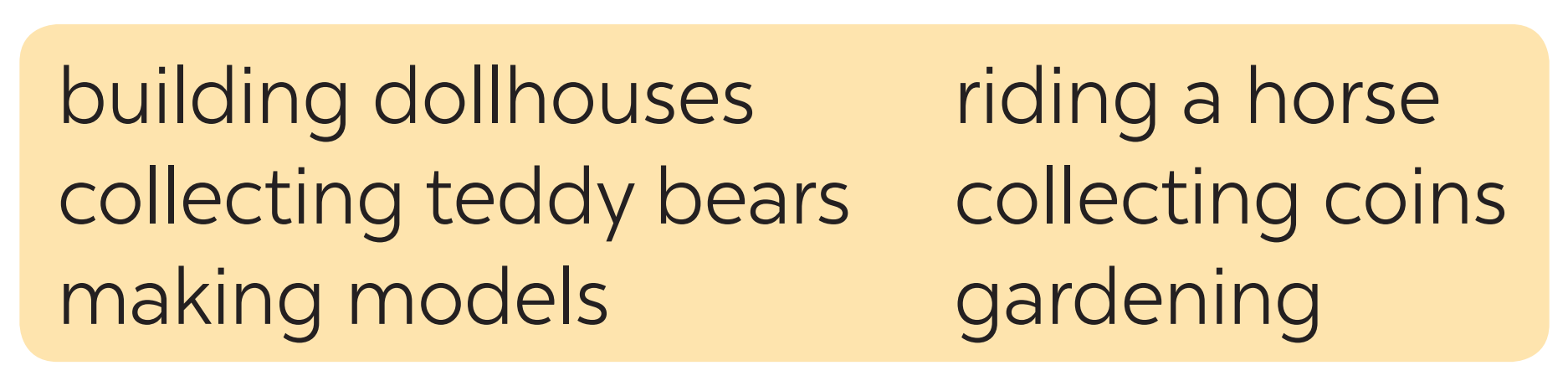 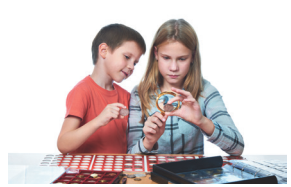 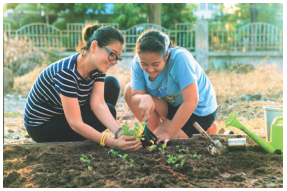 collecting coins
gardening
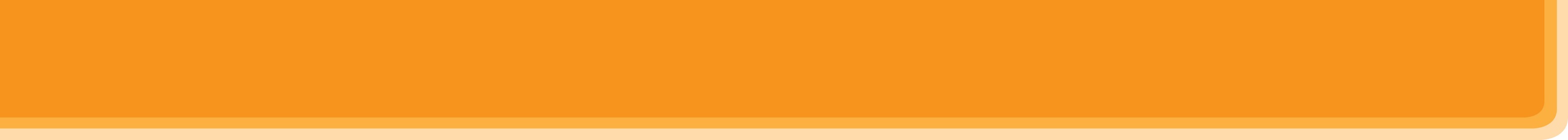 PRACTICE
Write the words and phrases from the box under the correct pictures. Then listen, check, and repeat.
3
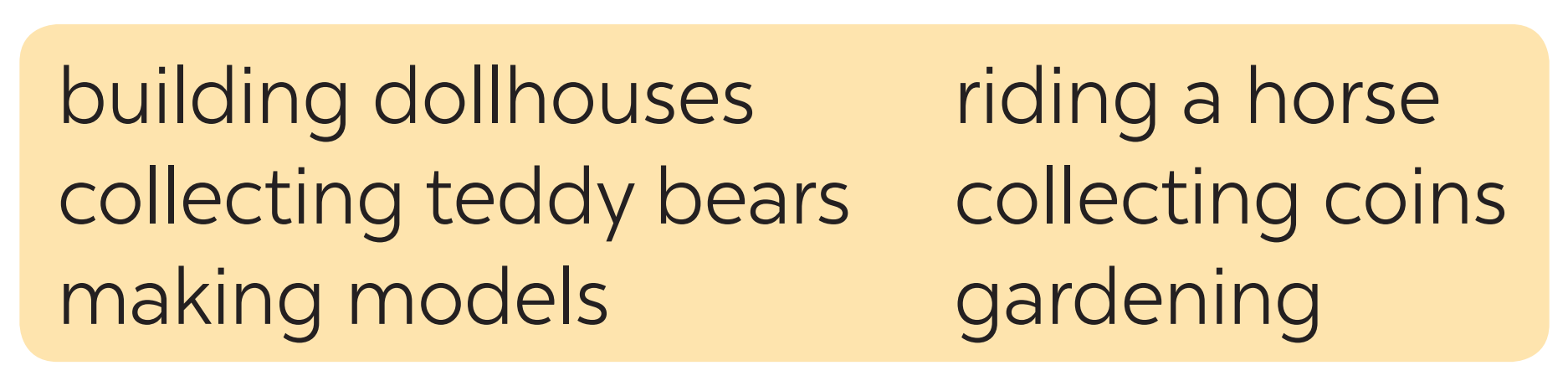 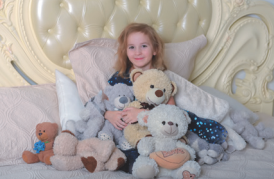 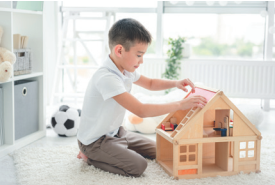 building dollhouses
collecting teddy bears
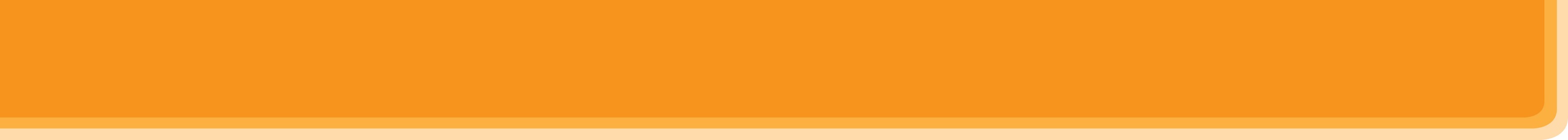 PRACTICE
Write the words and phrases from the box under the correct pictures. Then listen, check, and repeat.
3
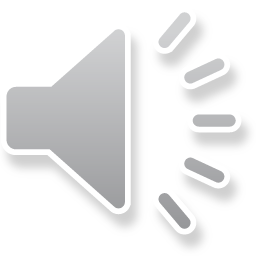 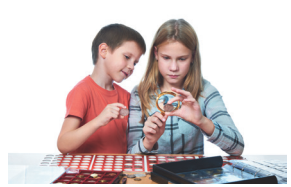 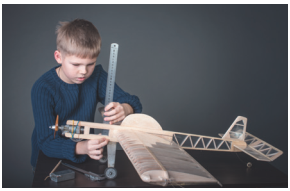 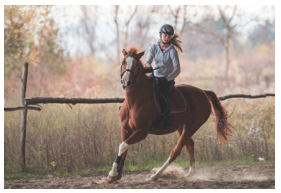 collecting coins
riding a horse
making models
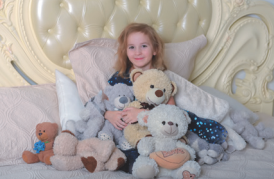 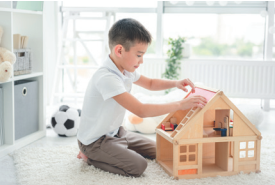 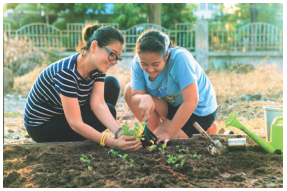 collecting teddy bears
building dollhouses
gardening
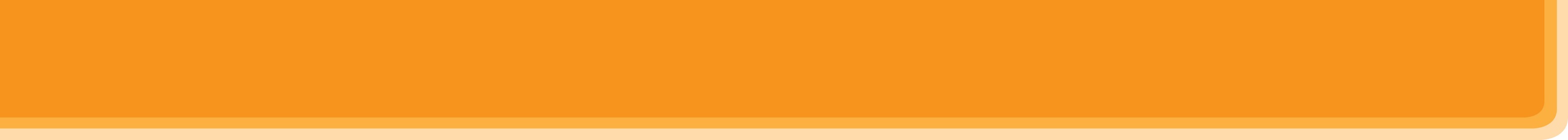 PRACTICE
4
Work in pairs. Write the hobbies from Task 3 in the suitable columns.
making models
collecting coins
riding a horse
gardening
building dollhouses
collecting teddy bears
(others: travelling, skiing, doing yoga, etc.)
(others: collecting toys, collecting books, etc.)
(others: painting, making pottery, etc.)
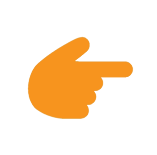 LESSON 1: GETTING STARTED
WARM-UP
Asking questions
Vocabulary
PRESENTATION
Task 1: Listen and read.
Task 2: Read the conversation again and write T (true) or F (False).
Task 3: Write the words and phrases from the box under the correct pictures. Then listen, check, and repeat.
Task 4: Work in pairs. Write the hobbies from Task 3 in the suitable columns.
PRACTICE
PRODUCTION
Task 5: Game: Find someone who …
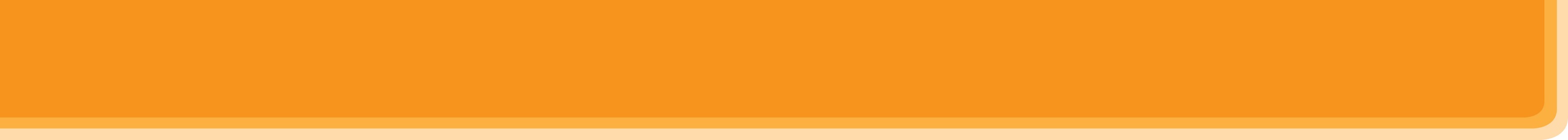 PRODUCTION
5
GAME: Find someone who likes…
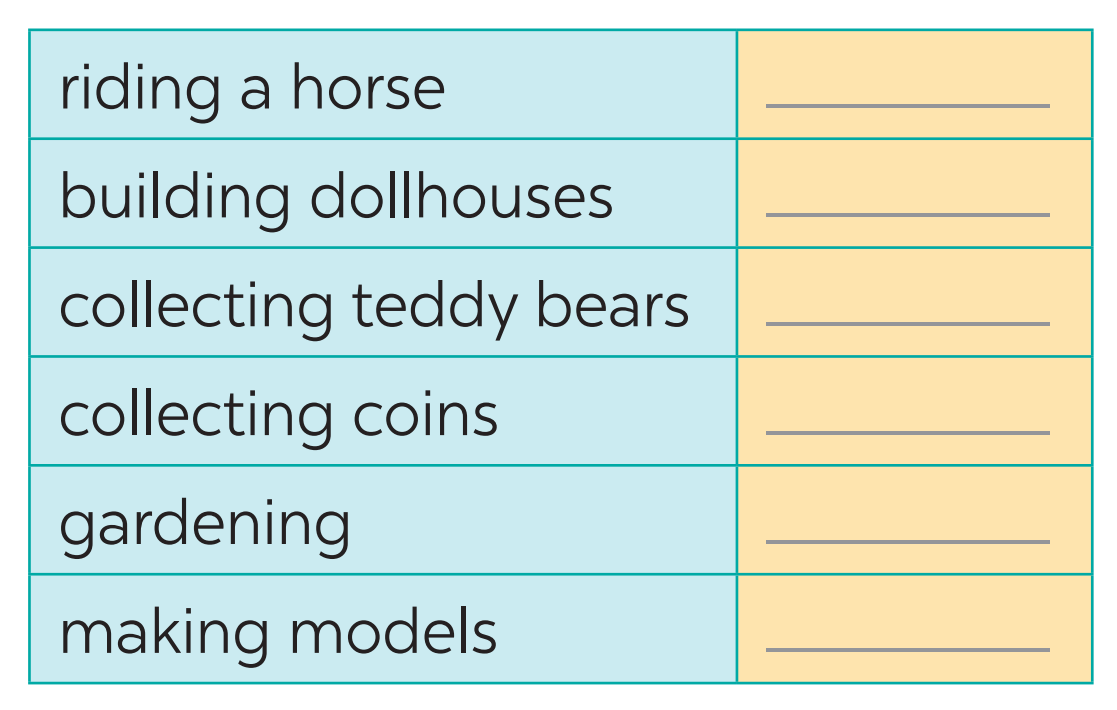 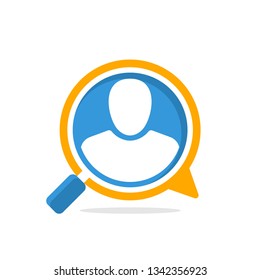 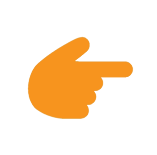 LESSON 1: GETTING STARTED
WARM-UP
Asking questions
Vocabulary
PRESENTATION
Task 1: Listen and read.
Task 2: Read the conversation again and write T (true) or F (False).
Task 3: Write the words and phrases from the box under the correct pictures. Then listen, check, and repeat.
Task 4: Work in pairs. Write the hobbies from Task 3 in the suitable columns.
PRACTICE
PRODUCTION
Task 5: Game: Find someone who …
CONSOLIDATION
Wrap-up
Homework
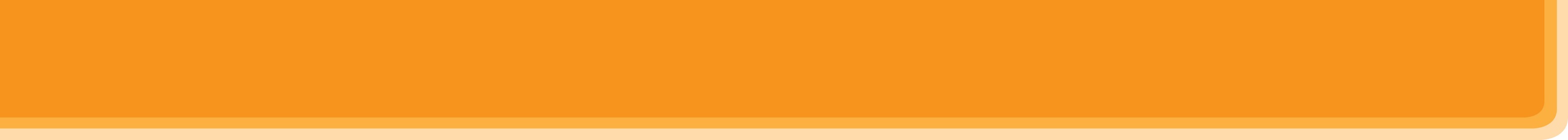 CONSOLIDATION
1
WRAP-UP
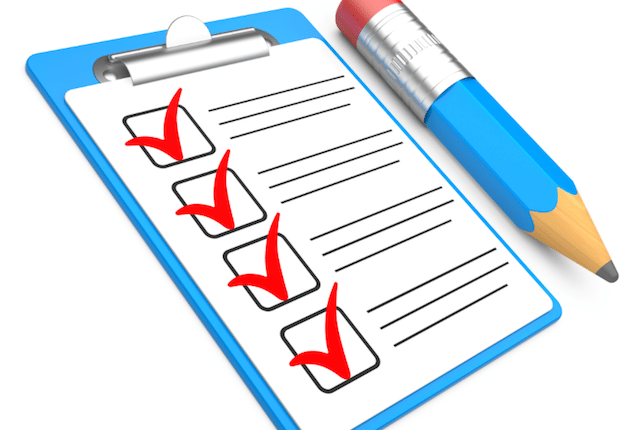 What have we learnt in this lesson?
identify the topic of the unit
use lexical items related to hobbies
identify the language features that are covered in the unit
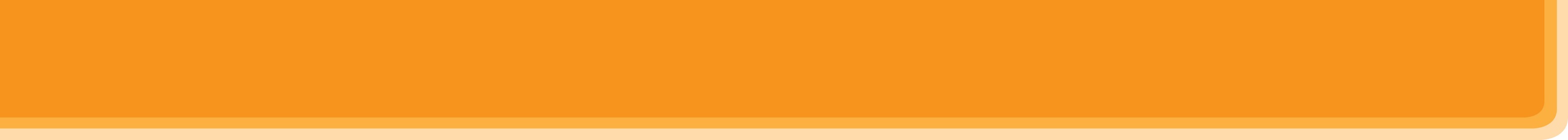 CONSOLIDATION
2
HOMEWORK
Name a list of cheap hobbies, expensive hobbies, easy and difficult hobbies.
Prepare for the project.
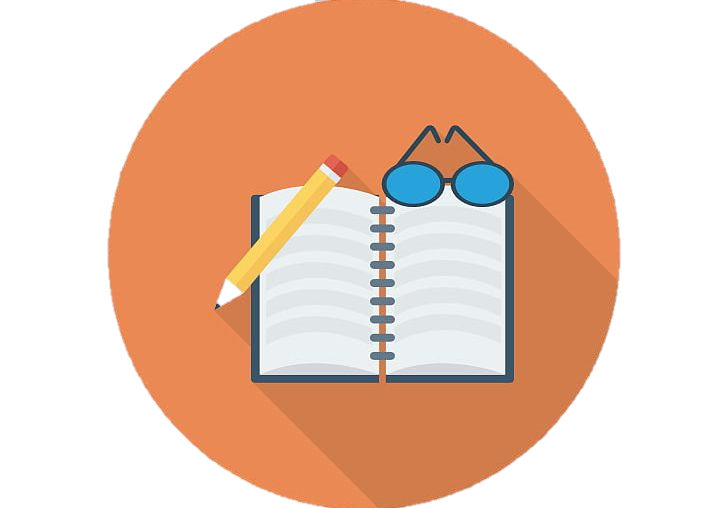 Website: sachmem.vn
Fanpage: facebook.com/sachmem.vn/